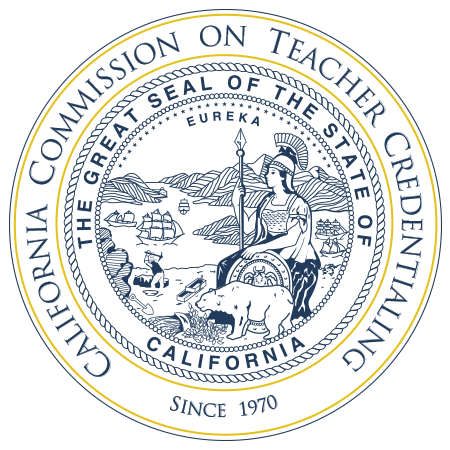 COA Annual Report2022-2023Highlights and Trends
Robert frelly, chapman university, coa co-chair
Katrine Czajkowski, sweetwater union high school district, coa Co-Chair
Cheryl Hickey, Administrator, professional services division
Erin Sullivan, administrator, professional services division
[Speaker Notes: POWERPOINT TEMPLATE INSTRUCTIONS:
Authors must view the PowerPoint Checklist in order to create an accessibly PowerPoint
Go to CTC SharePoint – Home
Go to “Accessibility” under “Quick Links”
View the “PowerPoint Checklist” located in the “Accessibility Checklists and Standards” menu]
Members of the COA 2022-23
2
[Speaker Notes: Bob/Katrine]
Entities Offering Educator Preparation Programs in California
Total Number = 252 institutions
3
[Speaker Notes: Cheryl]
Largest Number of Preparation Programs in California
884 total programs as of 12/1/23
4
[Speaker Notes: Cheryl]
Highlights and Trends
5
[Speaker Notes: Bob/Katrine]
Highlights and Trends
Accreditation status – 2018-19 to 2022-23
6
[Speaker Notes: Bob/Katrine
Wanted to look back over the past 5 years to see what the trends were
Relatively consistent – with 3 of the past 5 years hovering around 84/85% getting full accreditation.  Two of the years saw a higher number of stipulations with 18-19 seeing 29 percent with stips and 21-22, 33%.]
Highlights and Trends – Sample of Standards Findings 2022-23
7
[Speaker Notes: Bob/Katrine
This chart is just an example of areas where we are seeing some trends around the standards findings themselves.  With prelim teacher programs this year, by far, stipulations were around clinical practice.
With teacher induction, the most predominant findings were around the mentors.  Feel free to share anything from your perspective on findings in general.]
COA Follow Up
8
[Speaker Notes: Bob/Katrine
One of our most important responsibilities is to ensure that when findings are made, that there is follow up to ensure that programs have taken action to address the concerns or issues.
This chart shows the follow up we did last year on the institutions that had site visits the year prior (2021-22) where there were required follow up activities – even if an institution gets full accreditation, there may be a required 7th year report to follow up on one or two issues where there may have been a met with concern.  If an institution has stipulations, there is always at least a mandated one year out report, but in recent years, the COA is following up much more closely than ever before, requiring reports quarterly or mid year before the final year out report. This helps us ensure that programs are not delaying and also providing them with support and encouragement on the steps they are taking to address the concerns.]
Approval of New Preparation Programs2018-19 to 2022-23
9
[Speaker Notes: Erin - This would be covered quickly.  There has been a significant drop this past year in new programs.  With the new PK3 credential anticipated this coming year, we expect these numbers to tick up this year. There are 16 programs currently in some phase of the review process, with another 13 that have formally signaled their intent to submit program submissions for approval.]
Highlights and Trends
10
[Speaker Notes: Erin  - Remember if asked, inactive does not mean withdrawal.  It means that an institution is not accepting new candidates and may be teaching out existing candidates with the possiblity of closure/withdrawal.  A program may be inactive for 5 years.]
Highlights and Trends
11
[Speaker Notes: Erin]
Withdrawn/Added Programs2018-19 to 2022-23
12
[Speaker Notes: Cheryl
Teacher Induction: 12 of the 22 were IHEs.
PASC: 8 IHEs (incl. Mills); 3 LEAs (incl. Selma USD, which closed)
SS: 2 LEAs; 11 IHEs (4 CSU, 3 UC, 4 Private, incl. Mills & Bard) – approx. 5 Engl, Math, Sci, SS; 3 HE, Music, PE, WL; 2 ITE, Art; 1 Business
One DHH program
Designated Subj: 2 IHEs closed their CTE programs; the remainder were Special Subjects and Supervision & Coor
In 2022-23, 4 institutions closed for a total of 10 programs; 6 at Mills, alone.]
Withdrawn/Added Programs2018-19 to 2022-23
13
Highlights and Trends
14
[Speaker Notes: Erin
Bard
Holy Names
Tustin USD (closed Induction but joined a consortium)
Mills (closed but reopening under Northeastern)]
Highlights and Trends – Initial Institutional Approval (IIA)
15
[Speaker Notes: Erin
21 new institutions have passed through Stage IV
15 LEAs
6 IHEs]
Highlights and Trends –Programs approved by COA in Stage IV of IIA
16
[Speaker Notes: Erin

Of the 21 institutions moving through Stage IV, these programs have been approved by the COA]
Highlights and Trends –Programs reviewed during Provisional Site Visit (Stage V)
17
[Speaker Notes: Erin
9 of the 21 have had Provisional Site Visits
6 LEAs
3 IHEs
1 Provisional Site Visit in 2023-24 (Alameda COE – CTE & CASC)
8 Provisional Site Visits in 2024-25 (2 Prelim MS, 6 TIP)]
Highlights of Current Workplan 2023-24
Follow up for 5 institutions that received stipulations in 2022-23
32 accreditation site visits for Blue Cohort by mid May 2024
Precondition review for two cohorts beginning in March 2024
Completion of Provisional Site Visit for 1 institution
Program and Common Standards Review for Green Cohort – 28 institutions
Annual Data Submission
Initial Institutional Approval – Accreditation 101, 201, review of all documents during each stage
Initial Program Approval
18
[Speaker Notes: Cheryl – High level]
Highlights of Current Workplan 2023-24
IPR approval for new PK-3 credentials when regulations are approved
Technical assistance on a variety of accreditation and standards components
Refinement of various aspects of the system – IIA, subject matter, etc.
More effective use of assessment data in accreditation
Begin certification process of SB 488
19
[Speaker Notes: Cheryl – High level – make sure to hit last two bullets]
Status of Accreditation
Final thoughts on the current state of the accreditation system from COA Co-Chairs: 

Robert Frelly, Chapman University
Katrine Czajkowski, Sweetwater Union High School District
20
[Speaker Notes: Bob/Katrine
Open opportunity to say whatever you want about the system, improvements made, etc.]